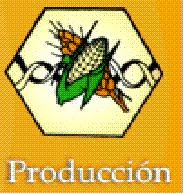 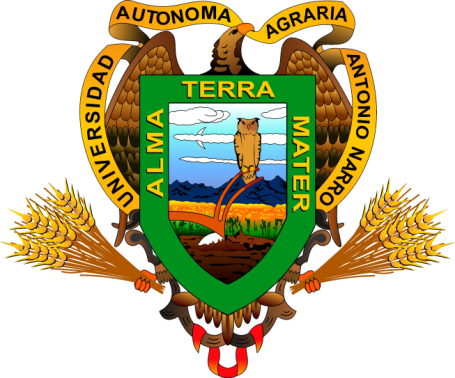 Universidad Autónoma Agraria Antonio NarroIngeniero Agrónomo en ProducciónPresentación de practicas profesionales Alumno: Pedro De la Torre García
8/Diciembre/2017 
Saltillo, Coahuila
DESCRIPCIÓN DE LA EMPRESA
El Centro de Investigación en Química Aplicada es un organismo descentralizado, perteneciente al Sistema de Centros Públicos de Investigación del Consejo Nacional de Ciencia y Tecnología que tiene por objetivo realizar actividades de investigación científica básica y aplicada, desarrollo experimental, innovación tecnológica y formación especializada de capital humano de alto nivel en los campos de la química, los polímeros, los materiales avanzados, la biotecnología, el medio ambiente, los recursos naturales y demás disciplinas afines.
OBJETIVOS ESPECIFICOS
Poner en práctica los conocimientos y habilidades adquiridos en mi carrera.
Adquirir experiencia laboral.
Aprender a trabajar en equipo en un ambiente laboral.
Cultivo de Pimiento
Tutoreo y poda
Cortes
Ayuda a tesistas
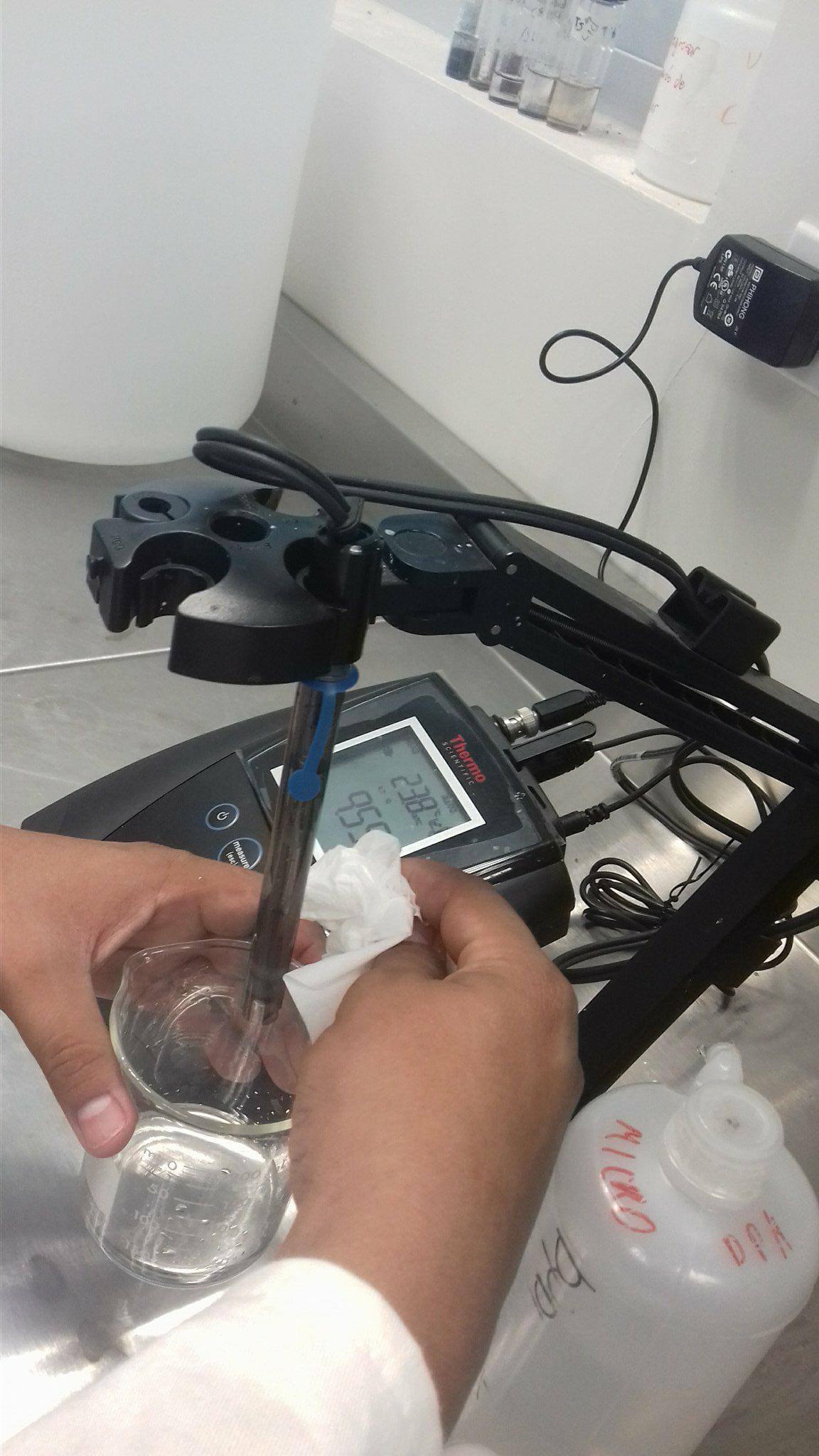 Arreglo por bloques al azar
Instalación de sistema de riego
Aplicación de agroquímicos
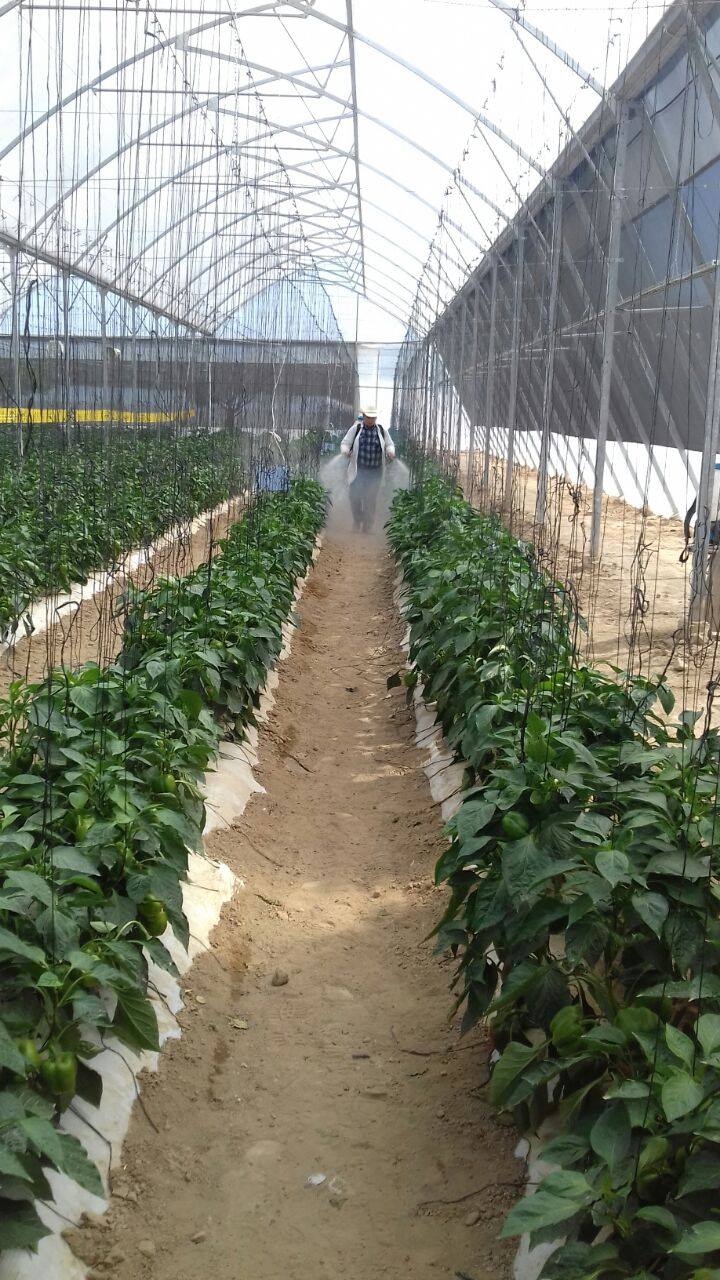 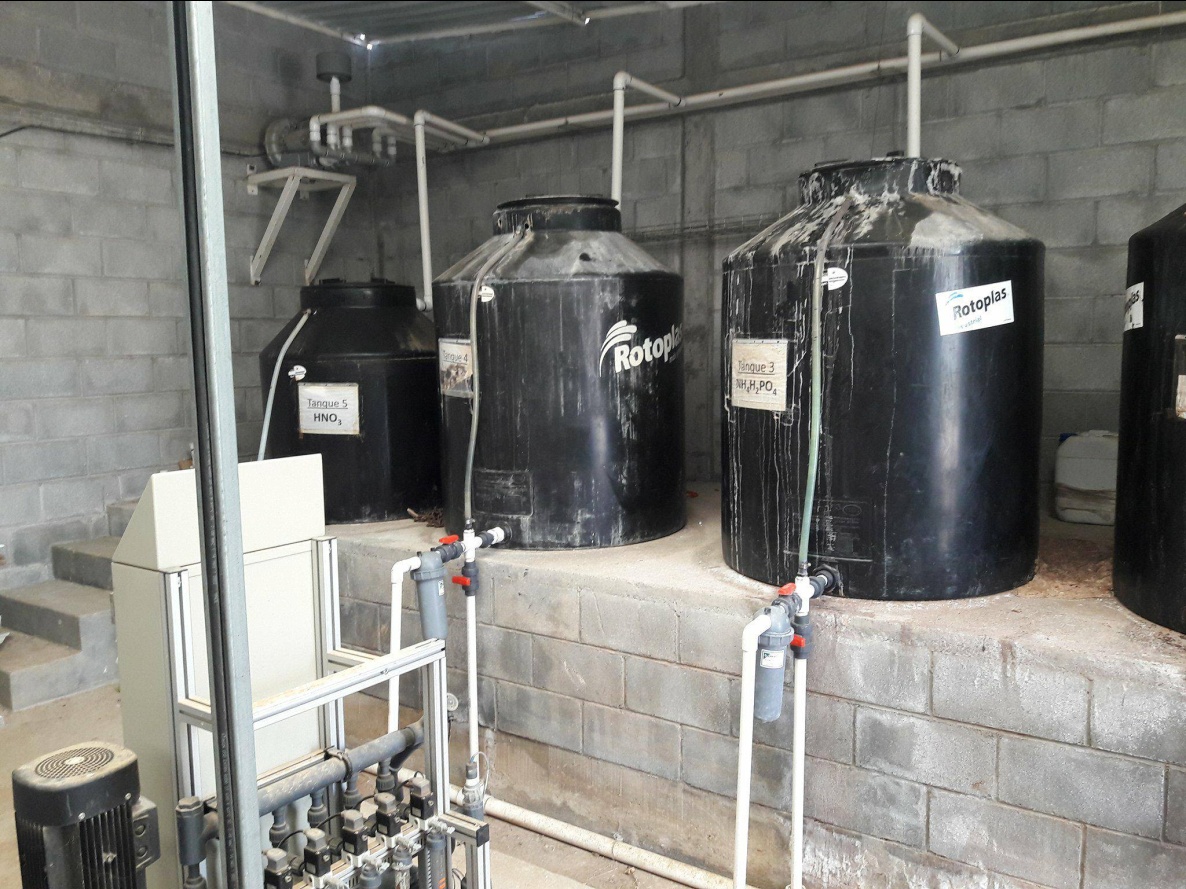 Muestreos destructivos y cortes en melón
Toma de fotosíntesis y colocación de platos en el melón
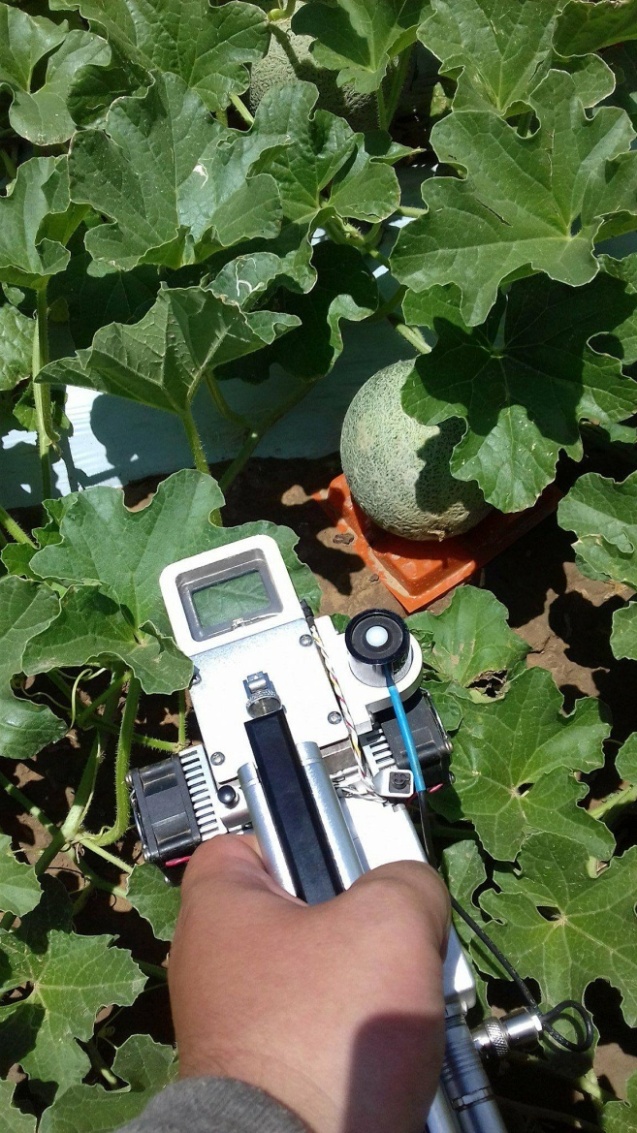 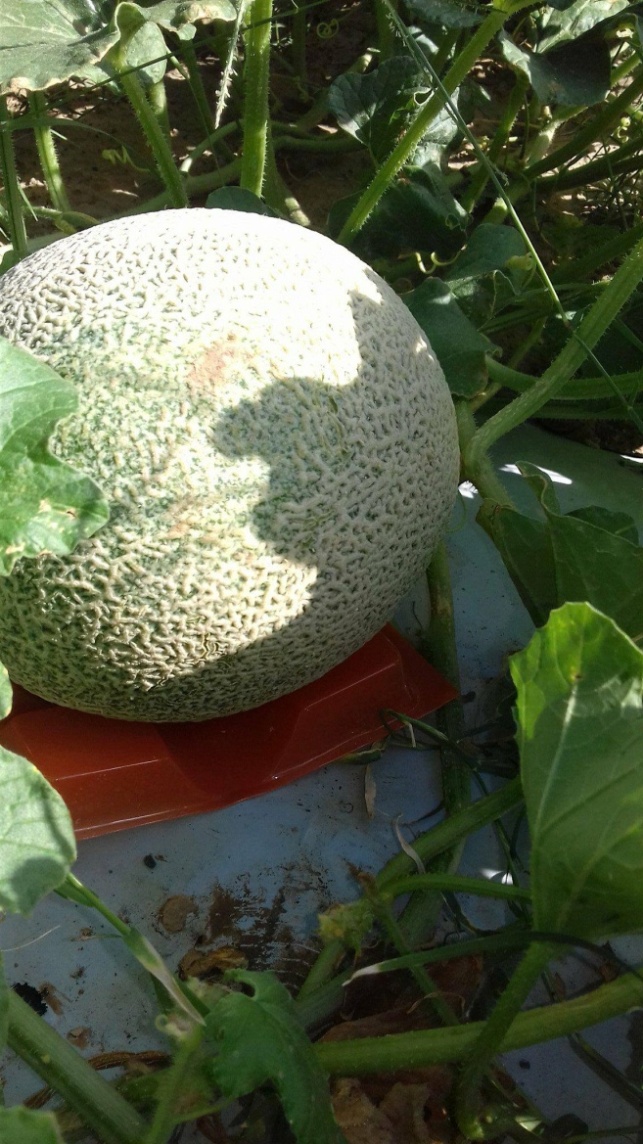 Eliminación de cultivo y colocación de cubierta plástica
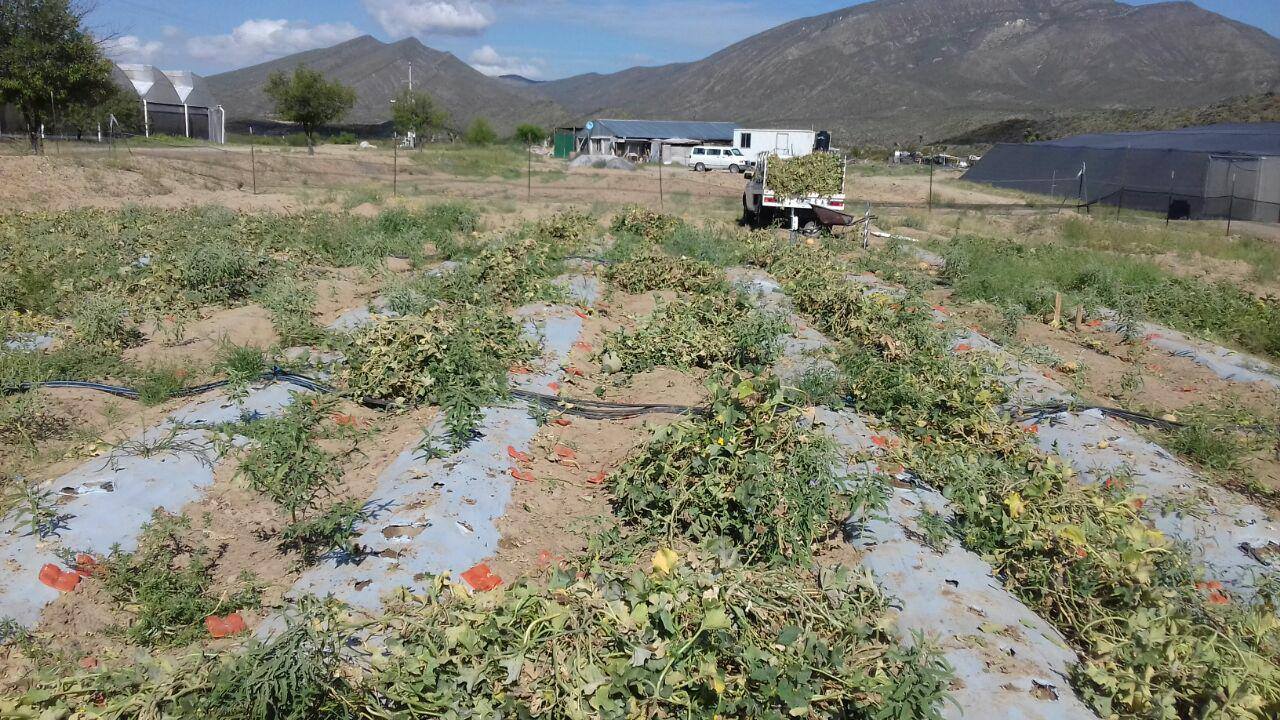 Instalación de micro-túneles
Aclareo
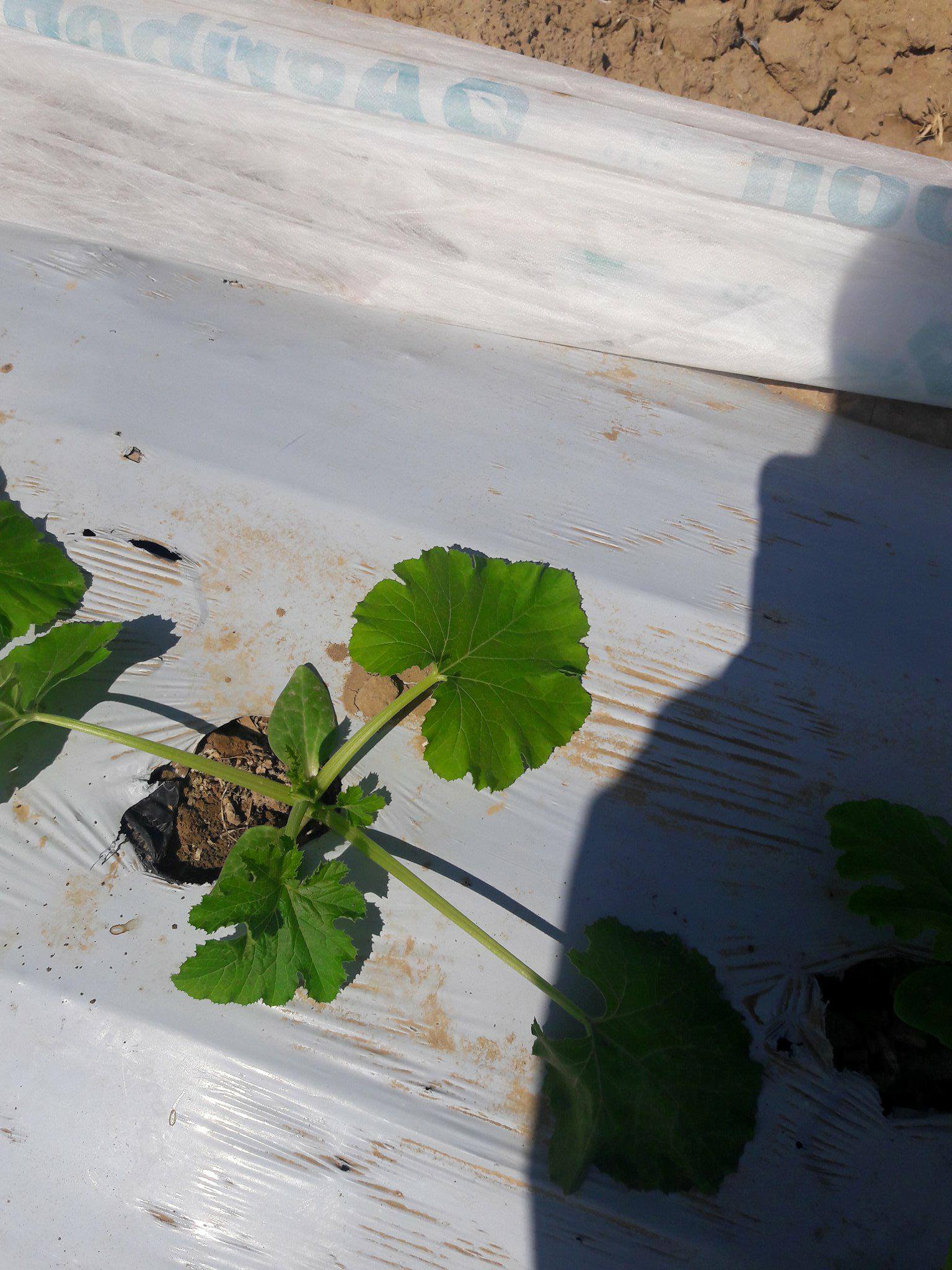 Áreas puestas en practica
Producción de hortalizas de clima cálido.
Agricultura protegida.
Plaguicidas 1.
Nutrición de cultivos hortícolas.
Maquinaria agrícola.
Manejo integrado de plagas.
Fitopatología.
Manejo agroecológico del agua.
Botánica general.
AUTOEVALUACIÓN
Mi autoevaluación  la considero buena debido a que  cumplí en realizar en  tiempo  y forma cada una de las actividades que se me fueron asignadas por mis superiores,  durante el periodo de mi estancia de prácticas profesionales en la empresa CIQA.
GRACIAS POR SU ATENCIÓN